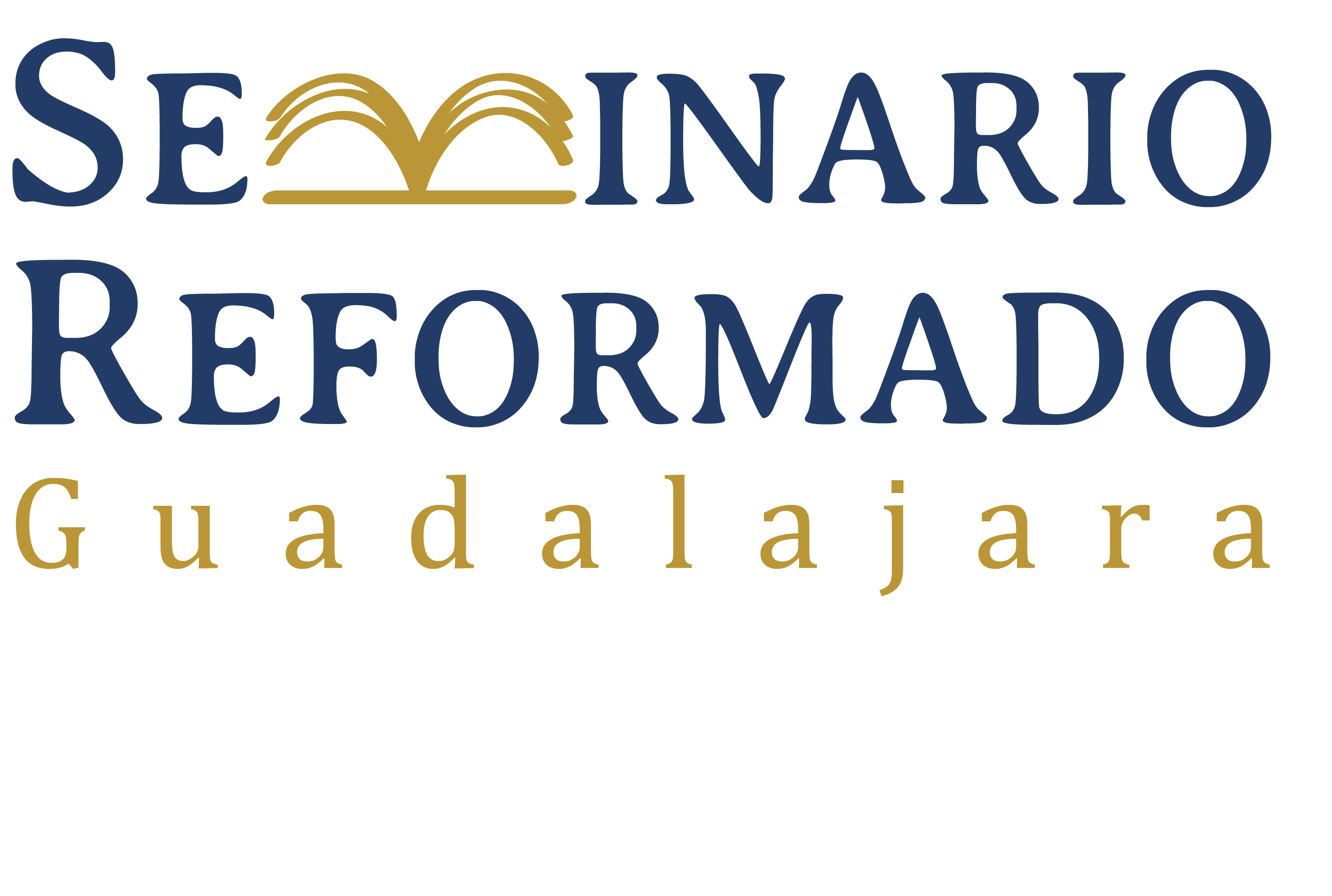 Las cartas generales del Nuevo Testamento y Apocalipsis
Prof. Rev. Benjamin Meyer
16 de octubre de 2010
Apocalipsis (parte 2 de 2)
Interpretación (Biblia NVI de Estudio, 1924; CM, 641-42)
El acercamiento preterista  
También conocido como el “histórico contemporáneo”, es el más común en nuestros días.  
Entienden el libro exclusivamente en términos de su contexto dentro del primer siglo.  
Los símbolos de las visiones aluden personas, países, y acontecimientos del mundo de aquel tiempo.
Interpretación
El propósito de Juan es exhortar a sus lectores a permanecer fieles a Cristo mientras esperan que Dios les introduzca en su reino eterno.
Interpretación
El acercamiento histórico
Durante la Edad Media surgieron varios momentos con la convicción de que el milenio estaba a punto de llegar.
Ellos veían en Apocalipsis un esbozo de la historia desde el tiempo de Cristo hasta sus días.
Era popular en la época de los reformadores porque les permitía identificar a la bestia de Apocalipsis con el papado.
Interpretación
El acercamiento futurista
Dice que los eventos  descritos en Apocalipsis (del capítulo 4 en adelante) encuentran su cumplimiento en los últimos días de la historia humana.  
Hay una versión moderada de este acercamiento que dice que algunos de los primeros acontecimientos tienen lugar durante la historia antes del fin.
Interpretación
El acercamiento idealista
Creen que los símbolos representan verdades eternas como la victoria sobre la maldad.
Los símbolos no corresponden a acontecimiento específicos e históricos.
Hablan más bien de la manera general en la cual Dios trata con el mundo.  Apocalipsis nos enseña “la acción de grandes principios y no de incidentes especiales” (Milligan, 153).
Interpretación
Las verdades fundamentales de Apocalipsis no requieren que adoptemos una sola perspectiva entre estas cuatro.
Los que leen el libro entero para entender su mensaje pueden entender el libro resistiendo la tentación preocuparse demasiado por los detalles.
Interpretación
Hay parte de verdad en cada una de estas cuatro perspectivas, sin embargo “el acercamiento futurista es el que hace más justicia a la naturaleza y propósitos del libro de Apocalipsis” (CM, 642).
Juan adapta y modifica la perspectiva apocalíptica.  Los autores judíos esperaban la irrupción del reino de Dios en su tiempo.  Juan presenta una elaborada visión del establecimiento del reinado de Cristo en la historia.
Interpretación
Sin embargo, aunque Juan describe el tiempo del fin, lo hace con el trasfondo de su situación en el primer siglo (p. ej. “la gran ramera” = Imperio Romano).
Principios para interpretar Apocalipsis (giffmex.org)
Debemos asumir que el autor escribió para consolar y ayudar a sus contemporáneos, en vez de especular que es una ventana a detalles futuristas que sus contemporáneos no podían entender.
Interpretación
Entonces para aplicarlo al día de hoy comenzamos con su significado para el primer siglo y solo entonces buscamos analogías con nuestro tiempo.
Apocalipsis es un libro de muchos símbolos y números. Podemos asumir que los números y las imágenes son simbólicas en vez de imágenes fotográficas del futuro, a menos que haya considerable evidencia que debemos entender la imagen literalmente.
Juan usa el tiempo pasado, porque está describiendo lo que vio antes de escribir. Sin embargo, muchas cosas que vio se cumplirán en el futuro.
Estructura y contenido (Biblia NVI de Estudio, 1924; CM, 620-23)
La frase en 1:19 puede ser un indicador del contenido del libro:
“las cosas que has visto” (referencia al capítulo 1)
“las que son” (referencia a los capítulos 2-3)
“las que han de suceder después de éstas” (referencia al capítulo 4 en adelante)
Estructura y contenido
Algunos han notado que las tres series de sietes – sellos (6:1-17; 8:1), trompetas (8:2-9:21; 11:15-19) y copas (15:1-16:21) nos da una base de la estructura.  
Es interesante notar que hay tres interrupciones en esta secuencia de acontecimientos (entre el sexto y séptimo sellos, entre la sexta y séptima trompeta, y entre la séptima trompeta y las copas) que presentan más visiones.
Estructura y contenido
Introducción (1:1-8)
Jesús entre las siete iglesias (1:9-20)
Estructura y contenido
Las cartas a las siete iglesias (cap. 2-3).  Cada carta contiene:
Una saludo al ángel (o mensajero) de la Iglesia
Una descripción del Cristo resucitado
Algún encomio para la Iglesia (excepto por Laodicea)
Una crítica a la Iglesia (excepto por Esmirna y Filadelfia)
Una advertencia
Una exhortación “El que tiene oído, oiga…”
Una promesa
Estructura y contenido
El trono, el rollo y el cordero (cap. 4-5)
Los siete sellos (6:1-8:5)
Conquista
Matanza
Escasez de alimentos
Muerte
Mártires que claman a Dios para que se haga justicia
Estructura y contenido
Desastres naturales que son una expresión de la ira del Cordero
(Interrupción de dos visiones: 144,000 de las tribus de Israel, sellados; una innumerable multitud que vienen de la gran tribulación)
Silencia
Estructura y contenido
Las siete trompetas (8:6-11:19) tocadas por los ángeles
Granizo y fuego
Una montaña arrojada al mar
Una gran estrella cae del firmamento
Cambios astronómicos
Estructura y contenido
Langostas destructivas
Un enorme ejército que triunfa y conquista
(Interrupción de dos visiones: un ángel con un librito que se le ordena a comer; dos testigos que profetizan, son asesinados, y resucitados)
Inauguración de himnos que alaban a Dios por su triunfo y juicios
Estructura y contenido
Varios personajes y eventos (cap. 12-14) o sietes signos importantes
Una mujer da a luz un hijo
Una guerra en el cielo entre Miguel y sus ángeles y un dragón identificado como Satanás expulsado del cielo
Una guerra en la Tierra entre Satanás y la mujer y su hijo
La adoración a nivel mundial de una bestia que sube del mar
Estructura y contenido
El dominio igualmente mundial de una bestia que sube de la Tierra
La alabanza del Cordero por parte de 144,000
(Interrupción: visión de tres ángeles)
La siega de la Tierra llevada a cabo por “uno semejante a hijo de hombre” y sus ángeles
Estructura y contenido
Las siete copas (cap. 15-16)
Siete ángeles con siete plagas
Los que han triunfado sobre la bestia cantan alabanzas a Dios
Los ángeles salen del templo con las plagas
Los ángeles esparcen sus copas de plagas sobre la Tierra
Primera plaga – dolorosas úlceras en los hombres que tenían la marca de la bestia y que adoraban su imagen
Estructura y contenido
El mar se convierte en sangre
También los ríos y manantiales de agua
El sol emite un calor que quema a los hombres
Los dominios de la bestia son destruidos
El río Éufrates se seca y aparece un enjambre de malos espíritus que preparan el camino para la batalla del gran día del Dios Todopoderoso en Armagedón
Se pronuncia un “hecho está” que expresa la absoluta destrucción terrenal
Estructura y contenido
El triunfo del Dios Todopoderoso (17:1-21:8)
En estas visiones la soberanía de Dios, que Juan antes veía en el cielo, se expresa ahora en este mundo (y en el venidero)
Juan describe el juicio de los impíos y la recompensa de los justos
Primera visión – revela la maldad y el destino de “la gran ramera”, “la gran ciudad, que reina sobre los reyes de la tierra”.  Babilonia es condenada y destruida.
En medio del juicio hay salvación.  Juan oye las alabanzas de una gran multitud que ha sido invitada a participar de las bodas del Cordero (19:6-10)
Estructura y contenido
Juan muestra la victoria sobre las bestias y las naciones que son derrotadas por el jinete que monta un caballo blanco (19:11-21)
Los “mil años” – Satanás es atado
La rebelión final de Satanás y su destrucción definitiva
El juicio de todos los muertos ante el gran trono blanco de Dios (20:11-15)
Una visión de “un nuevo cielo y una nueva Tierra” donde Dios reside con su Pueblo (21:2-5)
Estructura y contenido
La Nueva Jerusalén (21:9-22:9)
Juan ve “la novia, la esposa del Cordero” en la imagen de una nueva Jerusalén.  Hay una descripción de sus características con bastante detalle (21:9-21)
No habrá necesidad en esta ciudad de templo, sol, o luna porque Dios y el Cordero estarán allí, y no habrá maldad (21:22-22:5)
Clímax: Cita a Jesús prometiendo que regresará pronto y hay una última referencia a su experiencia visionaria (22:6-9)
Estructura y contenido
Epílogo (22:10-21)
A Juan se le promete que el mensaje de las visiones que ha visto es digno de confianza y que habrá una recompensa para quienes permanezcan fieles
Será el propio Jesús quien traerá esta recompensa en su venida que se producirá “pronto”.
Estructura y contenido
El paralelismo de las secciones es culminante, según Hendriksen:
Caps. 1-3 solo tienen una mención del juicio final, 1.7
En caps. 4-7 el juicio se introduce formalmente (6.12ff), pero no hay una descripción.
En caps. 8-11, solo una referencia en 11.15ff.
Estructura y contenido
En caps. 12-14 tenemos una descripción, 14.14ff, simbolizado por una cosecha.
En caps. 15-16 tenemos otra descripción simbólica, como copas.
En caps. 17-19 el énfasis en el juicio final es aun mayor.
En caps. 20-22 deja el simbolismo y describe el juicio directamente.
Temas y teología (Harrison, 462-63)
La doctrina de Dios
Dios es Creador, Protector de su Pueblo, y Juez
Es el Todopoderoso que mantiene una mano firme sobre el curso de la historia
Se menciona su paternidad en relación con el Hijo
Temas y teología
Su excelencia y sus poderosos hechos demandan alabanza, honor, y gloria universales
Hay vínculos entre Apocalipsis y la revelación de Dios en el AT: El “Yo Soy” en Éxodo, el “Santo, Santo, Santo” en Isaías, el “Jehová el Señor” de Ezequiel, y el “Dios del cielo” de Daniel.
Temas y teología
La doctrina de Cristo
Hay una rica variedad de nombres y títulos: Jesús, Jesucristo, Señor Jesús, Hijo de Dios, el Verbo de Dios, Cordero, el Amén, el testigo fiel y verdadero, el Santo, el Verdadero, el principio de la creación de Dios, el primogénito de los muertos, el que vive, la raíz y el linaje de David, la estrella resplandeciente de la mañana, el león de la tribu de Judá, el Rey de reyes y Señor de señores.
Temas y teología
No hay mucha mención de la vida de Jesús sobre la tierra.  En 12:5 su nacimiento es seguido inmediatamente pro la ascensión.
Hay una indicación de su prueba y triunfo en 3:21, y su obra de redención del pecado (1:5).  
Su regreso es prometido (1:7) y descrito (19:11ss).
Tiene las llaves de la muerte y del Hades (1:18)
Temas y teología
Como en el cuarto Evangelio su subordinación para con Dios el Padre es equilibrada por medio de una igualdad con él.
Ambos llevan el título Alfa y Omega
A ambos se les adjudica la salvación
Los mártires resucitados son sacerdotes para con ambos
Ambos son adorados
Tienen un trono en conjunto
La ira procede de ambos
Ambos comparten el reino como iguales
Ambos son el templo de la santa ciudad
Temas y teología
El amor de Cristo por los redimidos es expresado en 1:5 y es sugerido a través de su relación con la esposa (19:7)
Temas y teología
El Espíritu Santo
Induce la experiencia extática del profeta
Es revelador y maestro
Es testigo de Jesucristo junto con la iglesia
Temas y teología
El mal
Recibe mucha atención en el libro
Hay mención del diablo, Satanás, el dragón, la serpiente antigua.
Menciona su propósito (12:1-6)
Es engañador del mundo
Es instigador de la rebelión contra Dios
Temas y teología
El conflicto es de proporciones cósmicas (12:7)
Usurpa cobardemente la adoración que los hombres deben rendirle a Dios
Su poder no es absoluto, sus horas son contadas, y su perdición es segura
Temas y teología
La iglesia
Su unidad (lo que el Espíritu le dice a una iglesia se lo dice a todas)
Su control por parte del Hijo de Dios
Su militancia al resistir los esfuerzos por destruir su lealtad a Cristo y silenciar su testimonio
Su triunfo y gloria finales
Aspectos literarios
Una característica distintiva es el uso frecuente del número siete (52 veces), un símbolo de la perfección o plenitud (Biblia NVI de Estudio, 1923-24), por ejemplo hay siete:
bienaventuranzas (1:3)
iglesias (1:4, 11)
espíritus (1:4)
candelabros dorados (1:12)
estrellas (1:16)
sellos (5:1)
Aspectos literarios
cuernos y ojos (5:6)
trompetas (8:2)
truenos (10:3)
señales (12:1, 3; 13:13-14; 15:1; 16:14, 19:20)
coronas (12:3)
plagas (15:6)
tazones dorados (15:7)
colinas (17:9)
reyes (17:10)
Aspectos literarios
La alternación entre cielo y tierra
Bienaventuranzas
Hay 27 canciones en Apocalipsis
Hay mucha mención de colores
Olores y sabores y sonidos
Aspectos literarios
Hipérbole:  una técnica literaria de usar la exageración como efecto retórico.
Hacer cosas “día y noche” (4.8, 7.15)
Una gran multitud que “nadie podía contar” (7.9)
200,000,000 soldados en 9.16, una cantidad inconcebible en el primer siglo, podría ser una exageración
Aspectos literarios
La sangre llegó “hasta los frenos de los caballos” (14.20)
Los pecados se amontonaron “hasta el cielo” (18.5)
Humo que sube “por los siglos de los siglos” (19.3)
Aspectos literarios
Visiones de Jesucristo
Caps. 1-3  Cristo entre los candelabros, dictando cartas a las iglesias
Caps. 4-5  Cristo el León y el Cordero, digno de abrir los sellos del rollo
Caps. 6-11  Cristo el revelador, abriendo los sellos
Aspectos literarios
Caps. 12-14  Cristo el recién nacido y el Cordero 
Caps. 15-16  Cristo el que viene sobre las nubes para cosechar
Caps. 17-20  Cristo el guerrero sobre el caballo blanco
Caps. 21-22  Cristo el novio de la iglesia
Mensaje de Apocalipsis para la Iglesia hoy (Harrison, 471; CM, 643-44)
En Apocalipsis tenemos el cuadro completo del panorama total de la historia bíblica.  La tragedia de Edén es sorbida en victoria.  Los hombres tienen acceso al árbol de la vida.  El jardín se ha convertido en una ciudad con espacio para albergar las miríadas de redimidos.
Mensaje de Apocalipsis para la Iglesia hoy
Dios vindica sus propósitos en la historia.  Este hecho es mapa y brújula para la Iglesia durante días de tensión y dificultad.
Solo Dios es digno de adoración.  Es el Señor de la Tierra y el Cielo.  Estas visiones extienden nuestro mundo de un modo espacial (hacia el cielo) y temporal (hacia el futuro) para ver la trascendencia de Dios.
Mensaje de Apocalipsis para la Iglesia hoy
El fin forma e informa el pasado y el presente.  El conocimiento de cómo termina la historia nos ayuda a entender cómo hemos de encajar en ella ahora.  
Apocalipsis también exhorta fuertemente a los creyentes.  Hay un conflicto no solamente entre la Iglesia y el mundo, sino también dentro de la propia Iglesia.
Mensaje de Apocalipsis para la Iglesia hoy
El juicio de Dios es una realidad.  Llegará el día en que su ira será derramada, en que habrá que darse cuenta de los pecados, en que el destino de cada individuo dependerá si su nombre está o no “escrito en el libro de la vida del Cordero”.
También está clara la recompensa que Dios reserva para quienes “guardan la palabra de mi paciencia” y hacen frente con resolución al diablo y a sus adláteres terrenales, aun a precio de la propia vida.
Tarea para esta semana
Terminar cualquier tarea pendiente.
Terminar la investigación exegética breve.
Hacer el examen final.